日常报销财务管理制度宣讲
2023年08月
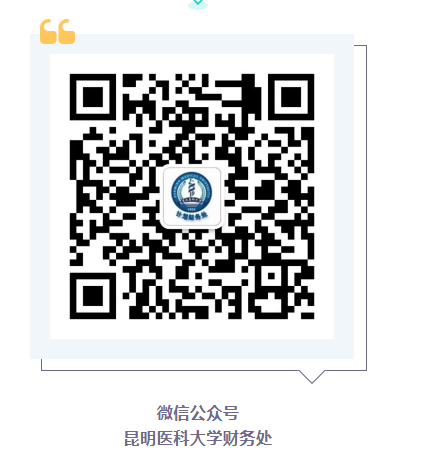 为什么大家觉得报账越来越难？
中央八项规定
内部控制
厉行节约
反对浪费
预决算审计
全面从严治党
科研经费
审计
经济责任审计
三公经费
检查
专项审计
内部控制
根据《行政事业单位内部控制规范（试行）》
“三重一大”集体决策制度
预算
收支
资产
政府采购
合同管理
建设项目
内部控制主要是包含以上几个方面的内容，不仅是涉及到职能部门，与各学院的日常工作也是息息相关的，如奖励性绩效管理，招生，科研等日常管理均为内部控制的内容。
目
录
报账业务简介
CONTENT
报账主报销义事项
报销廉政风险分析
Part 
01
财务政策
突出问题：有钱了怎么花？
  项目负责人，第一责任人，心中有数  
  有预算，所有经费开支按预算执行
  遵守规章制度，履行法定程序
请替换
文字内容
目前财务报账主要执行文件
1
云财采〔2016〕9号 《云南省政府采购评审专家劳务报酬支付暂行办法》
云财评审〔2016〕41号 《云南省省级财政个人劳务服务类支出预算定额标准（试行）》
昆医大〔2020〕129号 昆明医科大学培训费管理办法（2020年修订）
昆医大〔2022〕35号 《昆明医科大学纵向科研项目资金管理办法（修订）》
昆医大〔2014〕  56号  昆明医科大学工作餐管理规定
昆医大〔2019〕  20号  昆明医科大学公务接待管理规定
昆医大〔2020〕  48号 昆明医科大学会议费管理办法
昆医大〔2020〕119号 《昆明医科大学差旅费管理办法（2020年修订）》
关于严格执行《省级党政机关公务差旅费管理办法》的通知》
昆医大〔2019〕    5号  昆明医科大学工作中餐券管理办法
昆医大〔2020〕129号 昆明医科大学培训费管理办法（2020年修订）
一、人员经费
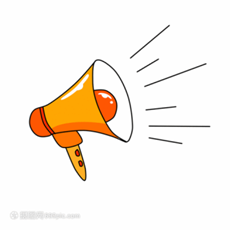 1、除了给在职人员从奖励性绩效项目发放奖励性绩效外，从其他项目给校内在职人员发的其他钱均需到人事处进行备案。如：各教学医院从教学经费中转拨或发放医院教编人员课时费、实习带教费等。
2、科研项目不能给在职人员发放咨询费、评审费等）
Part 01
1.科研项目专家咨询费
Part 02
2.非科研项目专家咨询费
Part 03
3.临时用工（劳务费）
Part 04
Part 05
4.讲课费
5.培训费中的师资费
Part 6
6.评审费
。
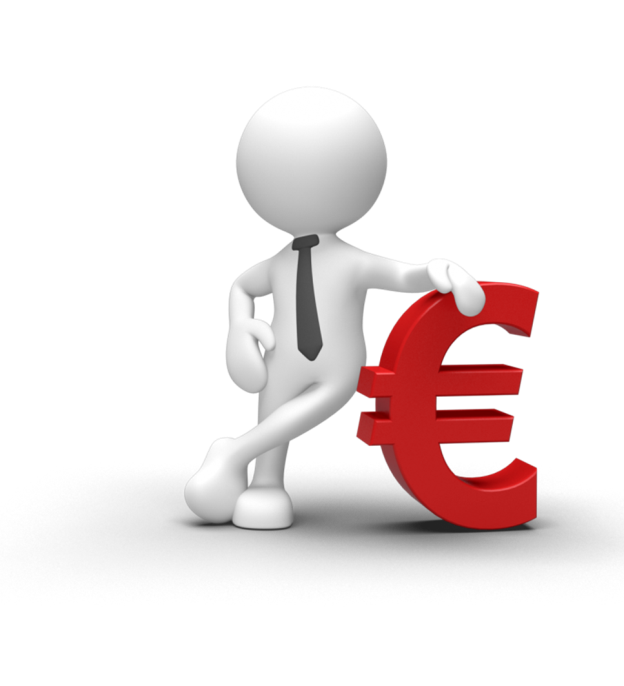 一、人员经费发放标准
1.科研项目专家咨询费标准为：
注：会议形式中院士、全国知名专家,可按照高级专业技术职称人员的专家咨询费标准上浮50％。全国知名专家咨询费标准上浮的条件为:由两院院士主持,邀请省内外全国知名专家人数占出席会议专家人数三分之二以上的咨询活动,全部专家可按高层次专家咨询费标准发放。
一、人员经费发放标准
2.非科研项目专家咨询费标准为：
3.临时用工（劳务费）执行标准
一、人员经费发放标准
4.讲课费执行标准
注：报销讲课费时除提供报销基本材料外还需要提供讲座通知。
一、人员经费发放标准
5.培训费中的师资费执行标准
备注：若按照培训费管理办法中的师资费标准发放，需符合培训费的报销流程，培训费实行综合定额标准，分项核定、总额控制（师资费在综合定额标准外单独核算），为便于核定标准，培训费中的各项费用和师资费要一同报销。
一、人员经费发放标准
高级专业技术职称或同等专业水平的人员：每人每天800元
中级专业技术职称或同等专业水平的人员：每人每天500元
初级专业技术职称或同等专业水平的人员：每人每天300元
其他类临时用工：每人每天150-200元|
政府采购评审费标准
一般的评审费标准
6.评审费执行标准
评审时间在半天（或4小时）及以内的，按400元/次的基数支付
超过半天（或4小时）的，超出部分按50元每半小时的标准支付，不足半小时的按半小时计算。
二、公务接待
公务接待对象为到学校从事公务活动(出席会议、考察调研、执行任务、学习交流、检查指导、请示汇报等)的单位和个人，开支范围包括接待住宿、用餐以及公务接待用车。
报销时需要提供的原始凭证和附件：
1.审批完整的报销单
2.昆明医科大学公务接待审批登记表
3.昆明医科大学公务接待清单
4.派出单位公函
5.开支各项费用的正式发票、刷卡凭据及清单
6.菜单（因为公务接待不得提供高档菜肴和用野生保护动植物制作的菜肴）
请替换文字内容
请替换文字内容
请替换字内容
公务接待问题和注意事项
1.接待费用实行预算管理，不得超过日常运转经费的2%。
2.接待用餐标准：每人每次不超过80元。
3.因工作需要，接待单位可安排工作餐一次，限定陪餐人数：10 人以内陪同人员不超过3 人；10人以上陪同人员不超过接待对象人数的1/3。
4.学校接待的，报分管校领导审批；各单位（部门）接待的，由各单位（部门）负责人审批。
5.校内接待以转账方式支付，校外接待以公务卡刷卡方式或者转账方式支付。
6.无单位公函一律不报销公务接待费。
7.同城考察调研一般不安排用餐。
8.省内公务接待一律不上酒、不提供香烟，不得使用私人会所、高档消费餐饮场所
三、差旅费
差旅费是指工作人员及学生临时到常驻地以外地区公务出差所发生的城市间交通费、住宿费、伙食补助费和市内交通费。
报销时需要提供的原始凭证和附件：
1.审批完整的报销单
2.邀请函或参会通知等
3.出差审批单
4带GP标识的机票行程单/车票、机票最低票价证明
5.交通保险费发票
6.住宿费发票及刷卡小票（住宿费发票需开清明细）
7.会务费或培训费发票及刷卡小票
请替换文字内容
请替换文字内容
差旅费常见问题和注意事项注意事项
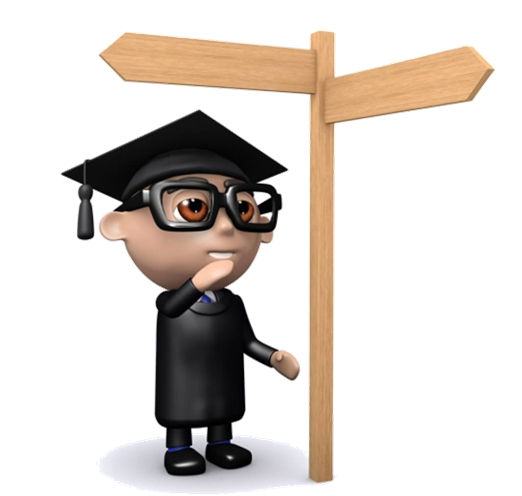 （1）乘坐飞机的，所有出差的工作人员及学生都应当购买带有GP验证码的公务机票，并需提供最低票价证明，不得报销出差人员使用机场贵宾休息室、“百事特”的费用。
（2）因特殊原因出差途中各段城市间交通费票据不连续，不完整，或搭乘他人便车出差的，出差人应事前进行报批，填写城市间交通票据不连续审批表。
（3）出差人员产生的订票费、经批准发生的签转或退票费、乘坐交通工具的交通意外保险费凭据报销。
（4）不得报销网约车、私家车等产生的相关费用。
差旅费常见问题和注意事项
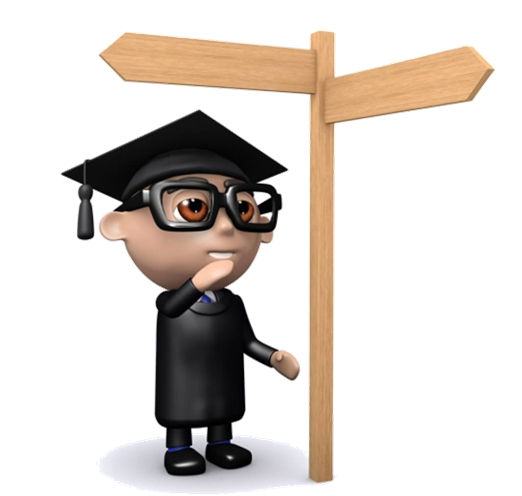 (5).租车出差，需要提供租车原因说明（部门领导签字），不再报销市内交通费；租用校外车辆，须提供租车协议、自行组织比价采购过程记录单、货物和服务项目验收报告、发票等；租用后勤及双誉，不用提供包车协议，须提供车辆使用结算表、发票或结算单等。
(6).差旅费所有相关支出，按规定以公务卡方式结算（学生可用中行卡），在确实不具备公务卡刷卡条件的地方，须对方提供情况说明，方可报销。
(7).教职工在昆明市五区内（五华、盘龙、西山、官渡、呈贡）参加会议或培训，根据通知注明的金额标准报销会务费，不报销往返交通费、住宿费、不发放任何补助。
(8).到常驻地以外参加会议、培训的，市内交通费按往返各1天计发，当天往返的按1天计，出差补助原则上不得采取代领方式领取，若需代领，须提供经出差人签字的书面情况说明，方可办理差旅费报销手续。
四、会务费
会务费是指在昆明或者线上参加会议或培训而产生的费用
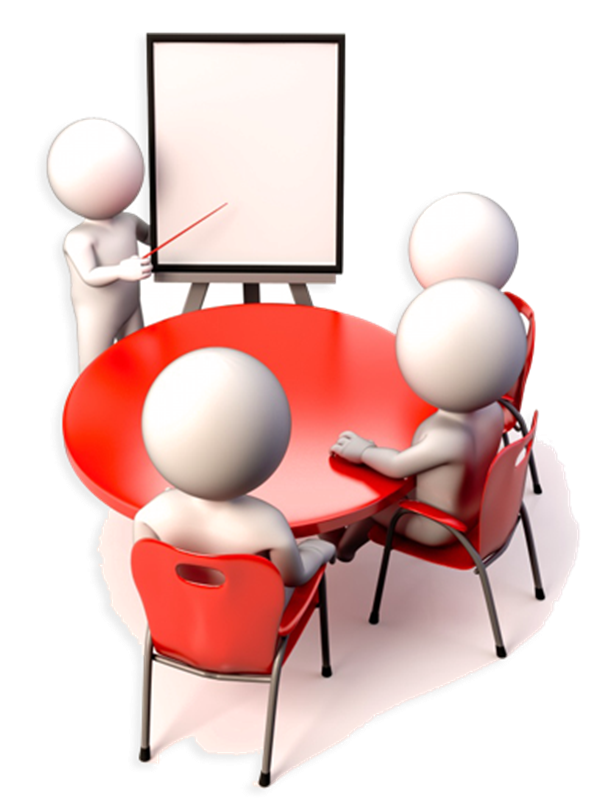 报销时需要提供的原始凭证和附件：
1.审批完整的报销单（日常报销单中的“会务费“）;
2.会议或培训通知；
3.正式发票和付款凭据；
4.培训人员名单
请替换文字内容
请替换文字内容
请替换字内容
五、会议费
会议费是指学校或各单位作为主体举办会议发生的相关费用，支出范围包括：参会人员伙食费、住宿费、交通费、会议场地租赁费、会议设备租赁费、会议资料费、文件印刷费、医药费等相关费用。
报销时需要提供的原始凭证和附件：
（1）填写、审批完整的《报销单》
（2）审批完整的《昆明医科大学会议审批表》
（3）填写完整的《会议费经费预算表》
（4）会议通知及实际参会人员签到表
（4）会议服务单位提供的发票及费用明细单据（如通过会议中心等第三方组织会议的，还须附与第三方签订的委托协议或合同、服务完结证明等相关资料）；
（5）刷卡小票等支付结算单；
（6）涉及其他费用的发票及费用明细单据等。
（7）菜单
会议费
注意事项
1.会议费实行预算管理，报销时办会单位必须确保开支项目已申报过会议费预算。
2.会议分类：一类会议是学校召开的，学校主要领导参加的各类工作会议、研讨会议、学术会议等；二类会议是学校各单位主办或承办的各类工作会议、研讨会议、学术会议、座谈会、评审会等
3. 会议费中不得报销下列费用：办公用品、纪念品等费用；摆放鲜花、植物、小食品、香烟及设置气球拱门、制作背景板、悬挂欢迎布标、安排茶歇的费用；会议举办地的参会代表住宿费用；因提高用餐、住宿标准产生的费用；超出规定人数的会议人员、超过会期产生的费用；参会代表洗衣、长途电话、游览、娱乐、健身费用；以保障会务为由，添置计算机、打印机等费用。
4.我校人员参加外单位非昆明地区举办的会议，在差旅费中列支。
会议费
注意事项
5.参会人员参加我校主办会议发生的城市间交通费，按照差旅费管理办法的规定回其所在单位报销。
6.会议费开支实行综合定额控制，各项费用之间可以调剂使用（未实际发生的费用项目不得参与调剂）。
7.报销时必须使用公务卡或对公转账的方式结算。
8. 根据云财行（2023）2号文，党政机关会议需在财政厅公布的定点场所召开，按照协议价格结算费用，未纳入定点范围，价格低于会议综合定额标准的单位内部会议室、礼堂、宾馆、招待所、培训中心，可优先作为本单位或本系统会议场所。
9.各类会议原则上在学校召开，确需在校外召开的会议，应当到云南省财政厅公布的定点会议场所召开,按照协议价格结算费用。不得到党中央、国务院明令禁止的风景名胜区召开。
六、培训费
培训费是指学校或各单位作为主体开展培训直接发生的各项费用，支出范围包括：住宿费、伙食费、培训场地费、讲课费、培训资料费、交通费、其他费用。
六、培训费
报销时需要提供的原始凭证和附件：
1填写、审批完整的《报销单》
2.经批准的培训费预算表
3.培训通知及实际参会人员签到表
4.培训讲课费发放统计表
5.培训服务单位提供的发票及费用明细单据（如通过培训机构等第三方组织的，还须附与第三方签订的委托协议或合同、自行组织比价采购过程记录单、服务项目验收报告等相关资料）
6.异地授课的城市间交通费、住宿费、伙食费按照学校差旅费管理办法规定提供相关凭据
7. 涉及其他费用的发票及费用明细单据等
8.菜单
培训费常见问题和注意事项：
1.培训费实行预算管理，报销时培训单位必须确保开支项目已申报过培训费预算。
2.参训人员参加培训发生的城市间交通费，按照差旅费管理办法的规定回所在单位报销。
3.住宿费按外地参训人员人数核定，伙食费、场地费、讲课费、资料费、交通费和其他费用按实际参会人数核定。
4.学校针对校本部、在昆附属医院人员开展的在校内举办的内部培训原则上不报销住宿、伙食、场地及交通费用，其他费用直接在主办单位的运转费或专项经费中开支，餐费按学校工作餐管理规定处理。
5.授课老师的城市间交通费按照学校差旅费有关规定和标准执行，住宿费、伙食费按照本办法标准执行，原则上由培训举办单位承担
6.报销时必须使用公务卡或对公转账的方式结算。
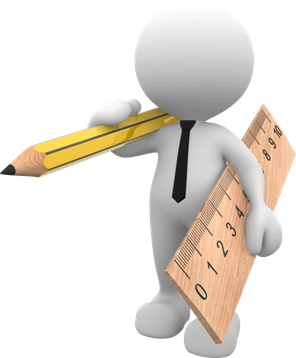 七、工作餐
工作餐指非我校在编在岗人员（以下简称外单位人员）参加我校工作，如评审、讲课等，工作期间学校提供的午、晚餐；学校组织开展或外出参加大型活动统一为教职工、学生安排的午、晚餐
报销时需要提供的原始凭证和附件：
1.审批完整的报销单
2.工作餐审批单
3.开支各项费用的正式发票及清单
工作餐注意事项：
1.工作餐费实行预算管理。各单位全年在运转费中开支的工作餐费不得超过运转费的8‰，在专项经费（如课题、校内专款等）中开支的工作餐费不得超过预算中的工作餐费限额。
2.工作餐费按学校相关规定执行(昆医大【2014】56号文) ，适用于字母开头的项目。
3.学校食堂就餐的以转账方式支付，校外就餐的以公务卡刷卡方式或者转账方式支付。
4.工作餐定额标准如下（单位：元/人.餐）
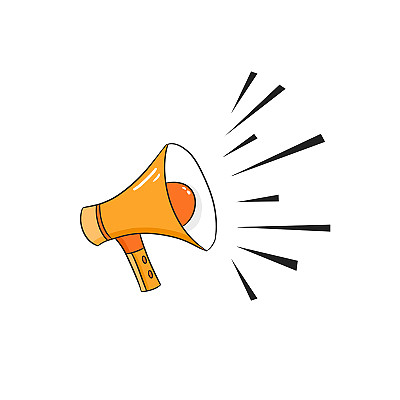 八、交通费
交通费主要是指学校教职工从事公务、参加学校各项专项工作和其他活动等产生的交通费用。开支范围：公务车费用和租用社会车辆费用。
报销时需要提供的原始凭证和附件：
1.审批完整的报销单
2.租车合同或协议（租用其他公司车辆提供）
3.车辆使用结算表（租用后勤和双誉车辆提供）
4.开支各项费用的正式发票及清单
八、交通费：常见问题和注意事项
1.学校按年度对各部门下达公务用车定额，列入各部门预算，超额不予报销。
2.各部门在昆明五城区的公务活动，优先使用学校公务车辆，在学校公务车辆不能满足需求时可乘坐公共交通工具（地铁、公交车、出租车等）或租用政府公务用车招标入围企业的车辆，按照提供的合法票据，经部门领导和学校财务处审核审批后据实报销，但不能超出定额的 30%；五城区外的公务活动，应选择公共交通出行，费用按学校差旅费管理规定执行。
3.专项工作用车费用在部门的定额内使用；各单位（部门）开展各类考试、教学实践、团学等活动使用的大型乘坐车辆，费用不受本单位部门公务用车定额的 30%限定，学校组织的团学活动、教学实践活动、公益活动由学生处、校团委在核定的定额内统筹使用；离退休老干部用车、教职工疗养用车费用分别由离退休处、工会在定额内统筹使用；接送急诊病患学生的用车费用，在资产管理处定额内支出。
九、学生活动费
学生活动费是指开展学生文化体育等活动直接相关的交通费用、学生服装购买、租用或购买道具等各项支出。
报销时需要提供的原始凭证和附件：

1.审批完整的报销单
2.经审批通过的学生活动方案或文件
3.开支各项费用的正式发票及清单
常见问题和注意事项：
1. 学生活动费不得支出除学生以外的人员（如教职工）购买服装费用。
2. 学生活动中给学生购买的保险，需在已通过审批的学生活动文件（方案）中注明确需购买的必要性，方可报销，否则不予报销。
3.报销时必须使用公务卡或对公转账方式。
Part 
02
报销中的廉政风险分析
日常报销中的廉政风险
1.代替项目负责人签字
2.代领酬金未附代领后转账至被代领人的转账截图
3.代领出差补贴未向出差人转账
4.未按照培训规定报销伙食补贴或交通补贴，超范围报销伙食补贴
5.化整为零，将大额单项经济业务支出拆分多笔业务支付，故意规避内控监管
6.随意调账变动支出，为提高预算执行率从其他项目调入支出，影响账务核算严肃性及准确性
7.利用虚假票据套取资金、通过编造虚假合同、虚构人员名单等方式虚报冒领劳务费、专家咨询费
8.给利益相关人员不合理发放劳务费用，并无法提供必要性、发放标准公允性等情况说明
9.在专家咨询费中列支毕业论文答辩费等与项目研究不相关的支出
日常报销中的廉政风险
10.从项目中列支与项目无关的支出。例如，从科研项目中列支与研究方向不符的版面费或者文章润色费，或者报销与研究方向不相符的书籍购置费，列支与本项目无关的专利年费等。
11.从项目列支个人物品费用
例如：从项目列支个人购买私用的物品费用，使用项目资金列支应当由个人负担的有关费用
12.委托不具备相关相关业务资质、能力或经营范围不符的单位开展测试化验加工任务
13.以测试化验加工费的名义转包科研任务
14.科研项目列支通用性操作系统、办公软件等非专用软件费用
15.列支旅游费、景点门票等个人消费支出
16.变相列支（如以访问学者名义）或直接列支课题组成员的劳务费、专家咨询费、科研绩效费（应从计提的间接费用-科研绩效中列支）
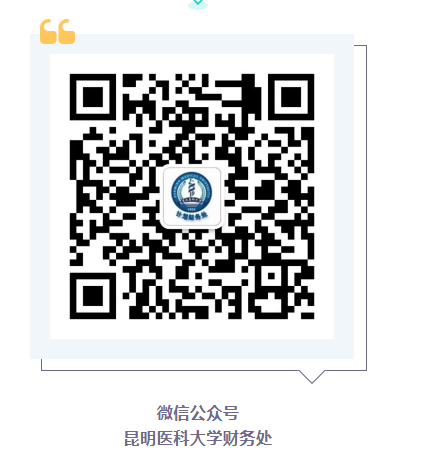